Uncertainty-informed Selection of CMIP6 Earth System Models for Use in Multisectoral and Impact Models
Objective
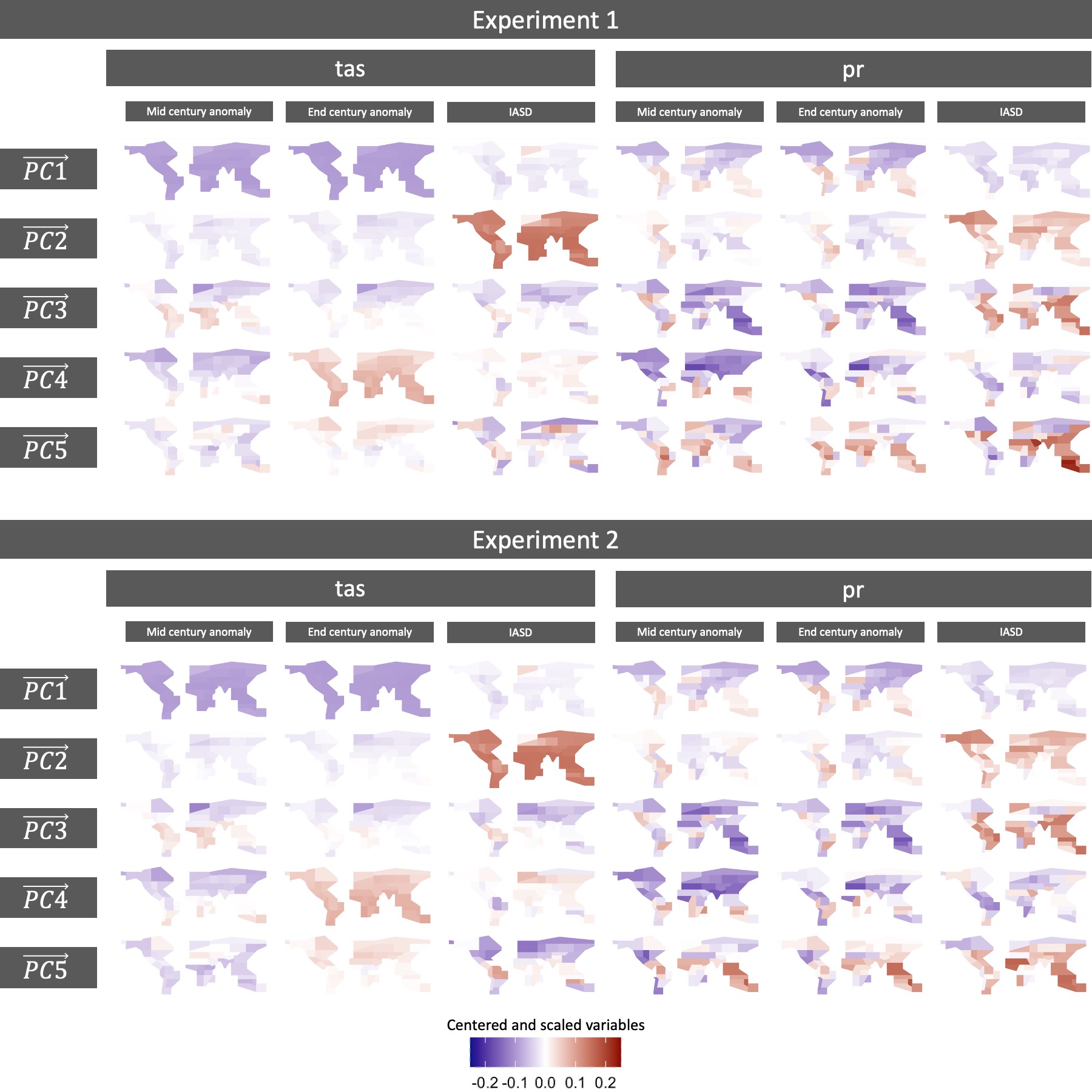 Select a subset of Coupled Model Intercomparison Project (CMIP)6 Earth System Models that efficiently preserves the range of model uncertainty, scenario uncertainty, and interannual variability from the entire CMIP6 results for use in multisectoral and impact models.
Approach
Implement Principal Component Analysis (PCA) to project CMIP6 model data into a new coordinate basis, maximizing total variance for efficient characterization of CMIP6 uncertainty.
Select the subset of models that span the projections of CMIP6 data into this basis and that preserve the IPCC distribution of equilibrium climate sensitivity to ensure that the selected subset is consistent with the literature. 
Independently evaluate the selected subset's ability to preserve the uncertainty characteristics of the full ensemble using the Hawkins and Sutton framework, which partitions total variance into model uncertainty, scenario uncertainty, and interannual variability .
This figure provides maps of the first five coordinate basis vectors identified by PCA to maximize total variance. Each row is a single coordinate basis vector and together they make up a coordinate space into which CMIP6 model outputs can be projected. Within this space, selecting five CMIP6 models whose projections are representative of the breadth of the projections for all CMIP6 models is tractable.
Impact
Uncertainty-informed selection of CMIP6 Earth System Model (ESM) subsets effectively preserves the range of model uncertainty, scenario uncertainty, and interannual variability of the full CMIP6 ensemble.
This results in a smaller number of ESM outputs that multisector dynamics and impact modelers can use to understand how uncertainty propagates from the Earth system to the human system, while still maintaining the uncertainty properties of the full collection of CMIP6 models. 
This article was selected to appear on the journal Editor's Choice Highlights page with brief commentary from a Chief Editor.
Snyder, Abigail, Noah Prime, Claudia Tebaldi, and Kalyn Dorheim. 2024. Uncertainty-Informed Selection of CMIP6 Earth System Model Subsets for Use in Multisectoral and Impact Models. Earth System Dynamics, 15, 1301-1318. DOI: 10.57931/esd-15-1301-2024.